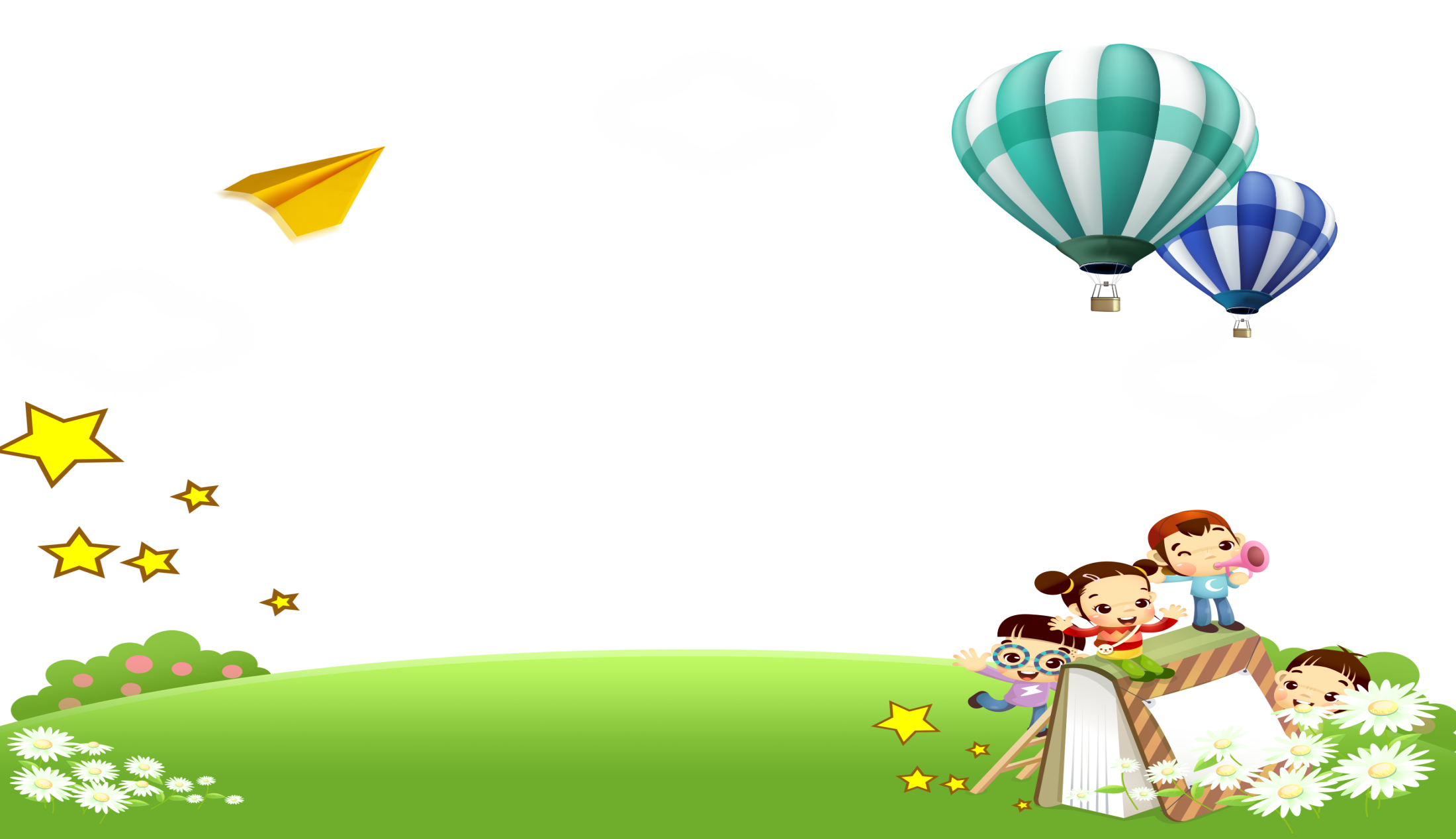 CHÀO ĐÓN CÁC THẦY CÔ
ĐẾN DỰ GIỜ 
Tiết : Toán
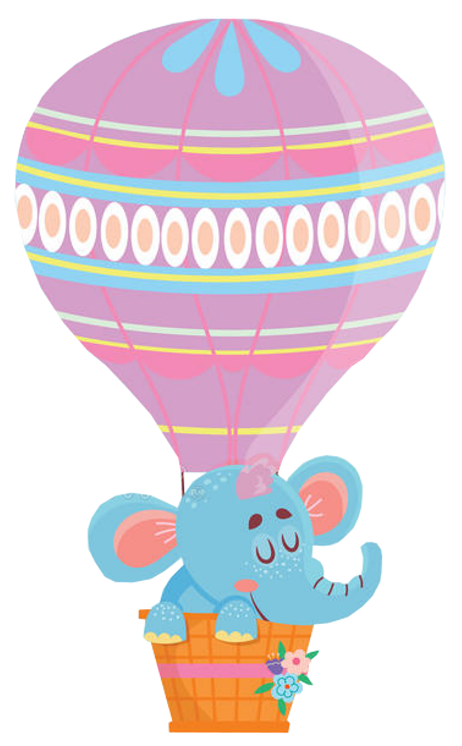 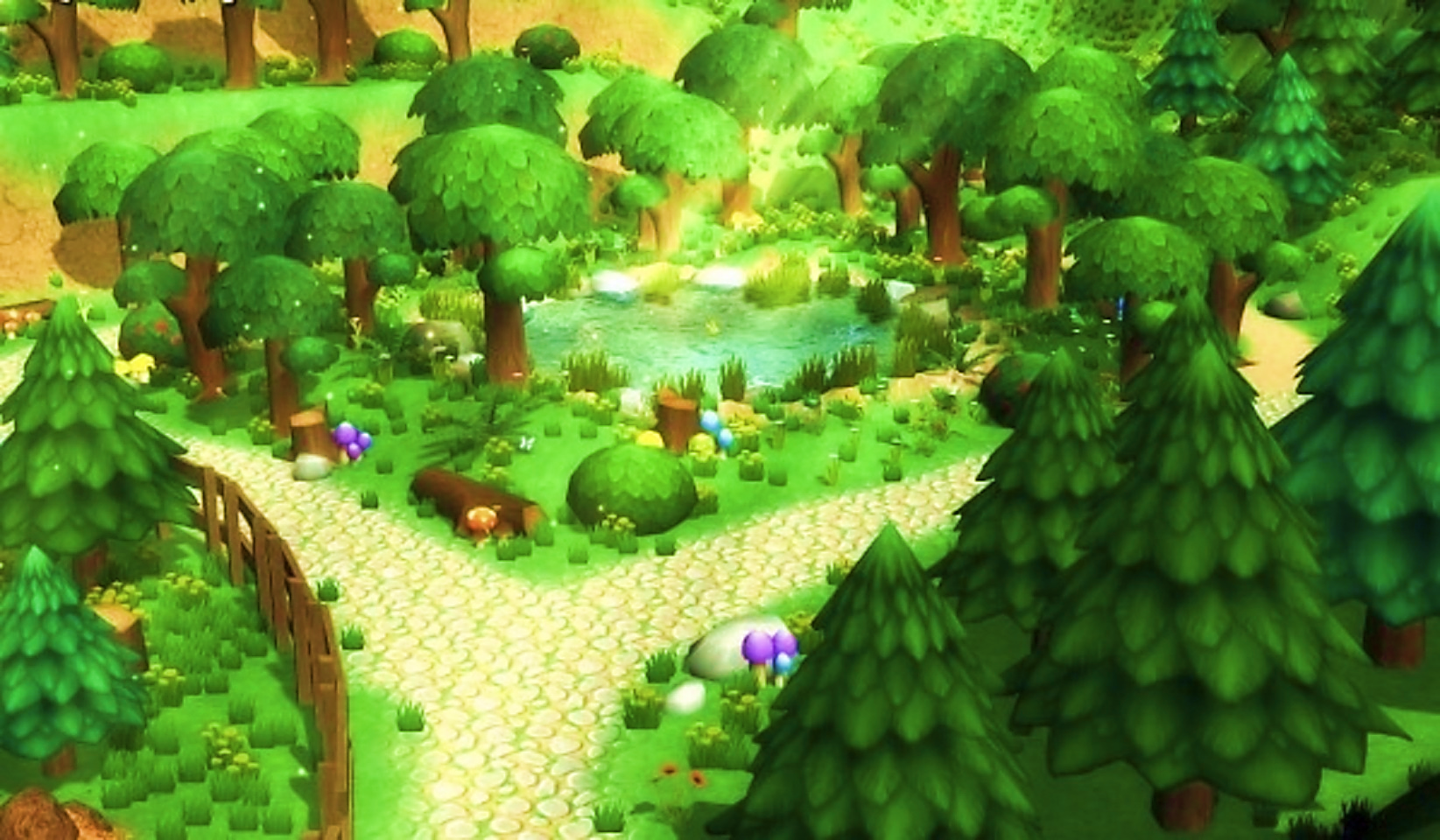 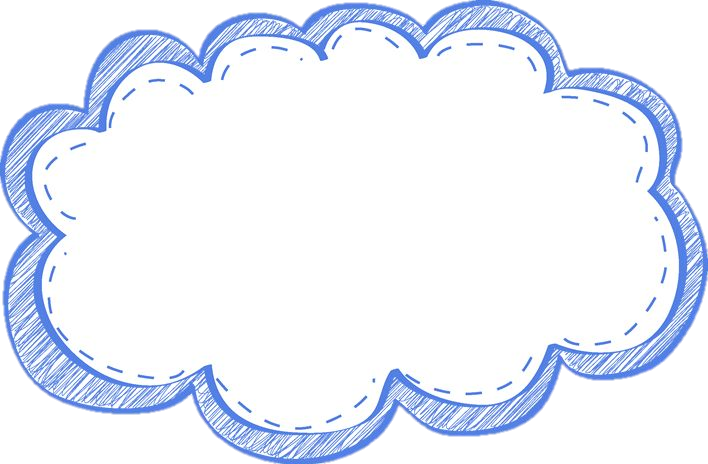 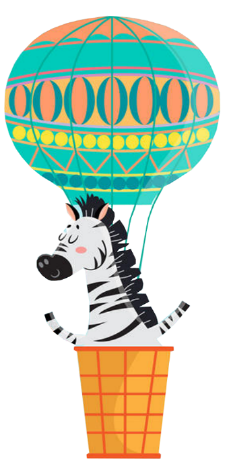 BAY LÊN NÀO
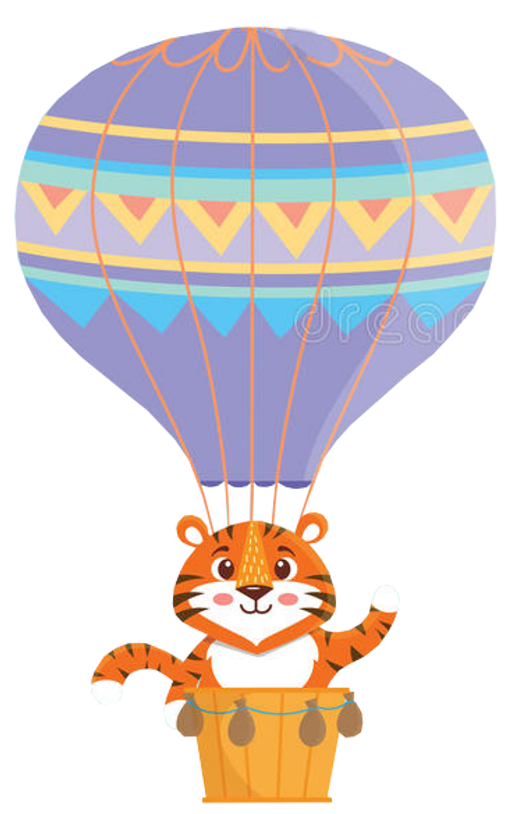 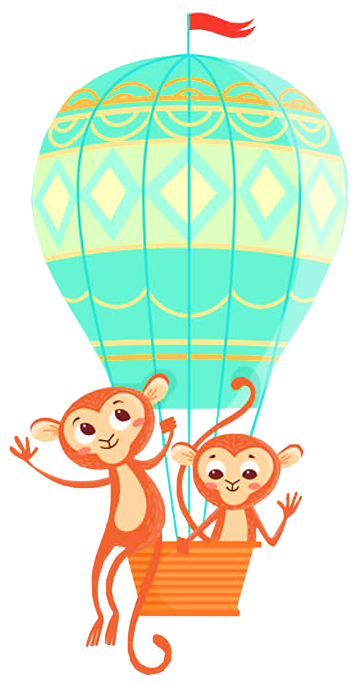 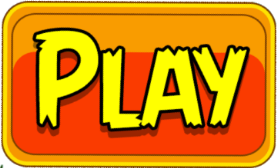 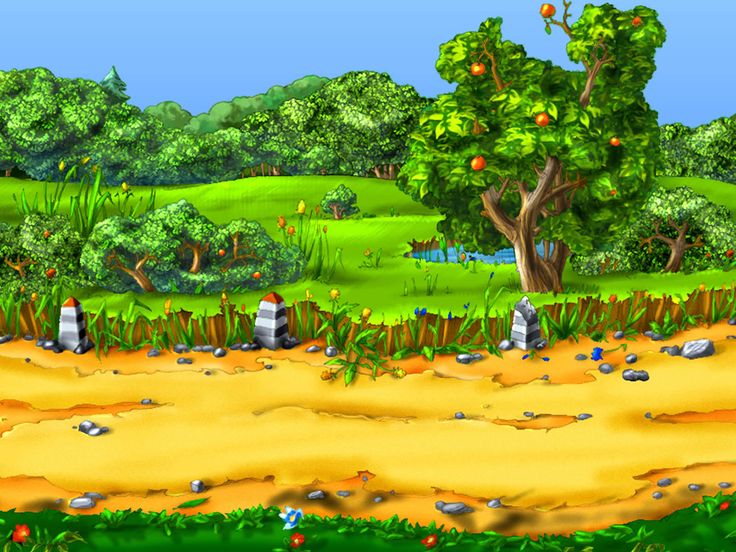 Khám phá
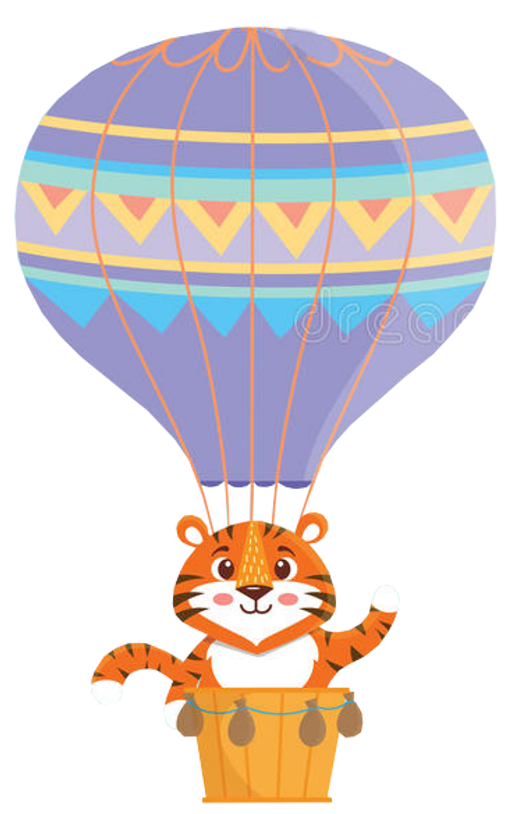 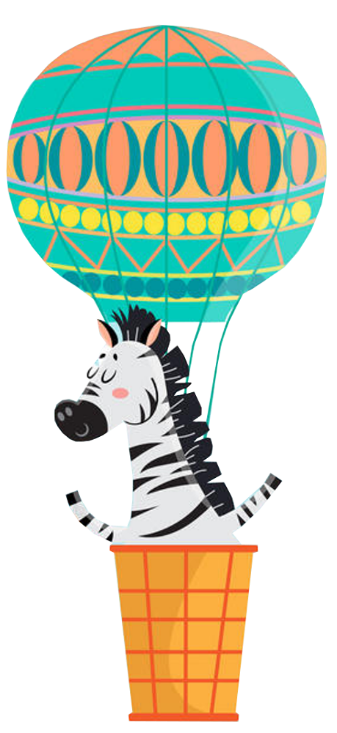 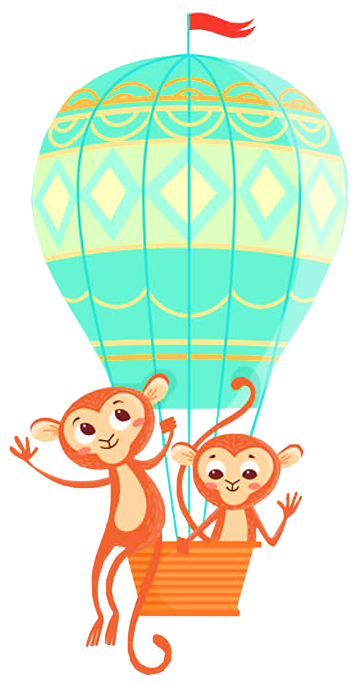 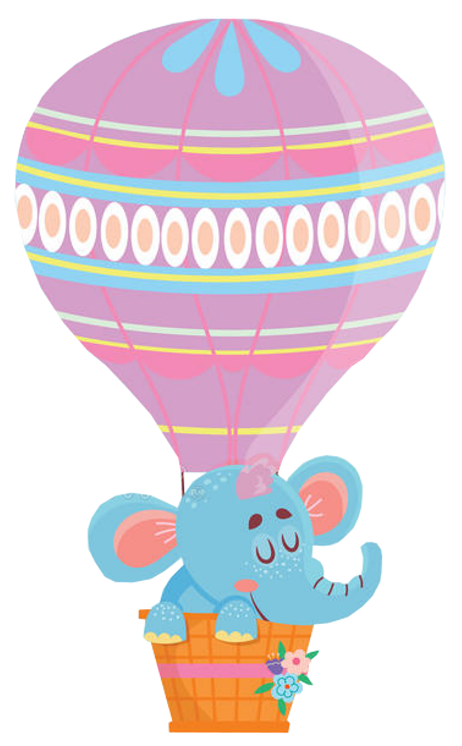 Hổ
Khỉ
Ngựa vằn
Voi
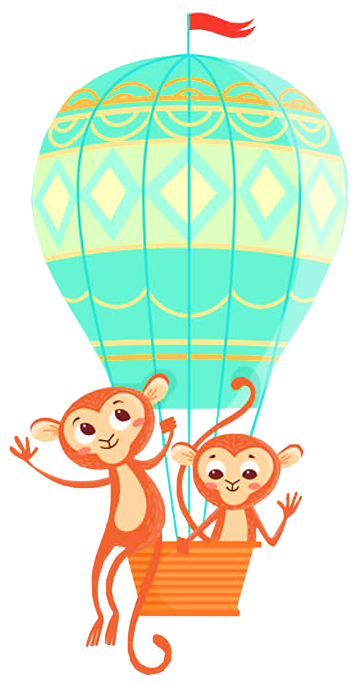 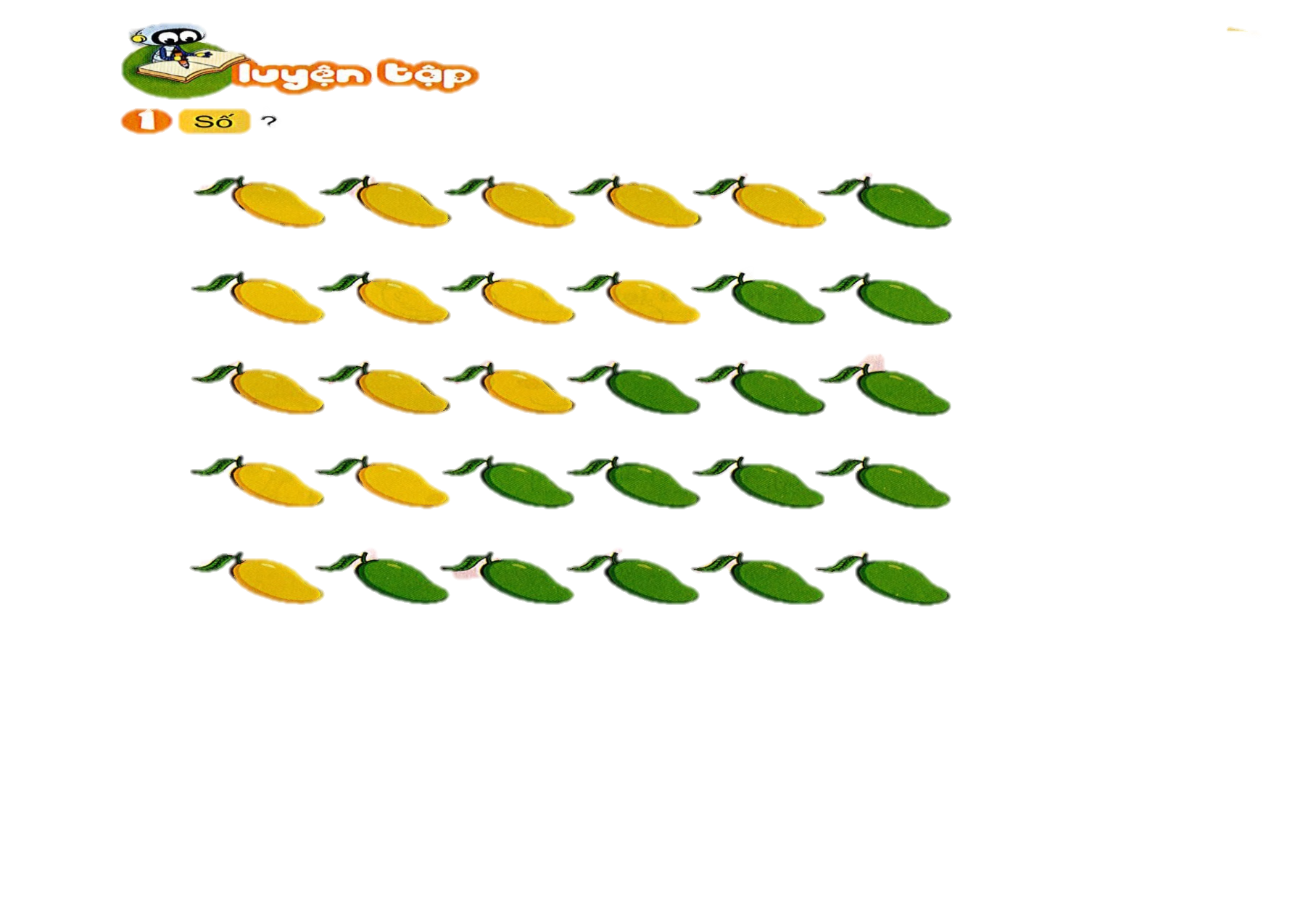 Trong hình dưới đây có những số nào?
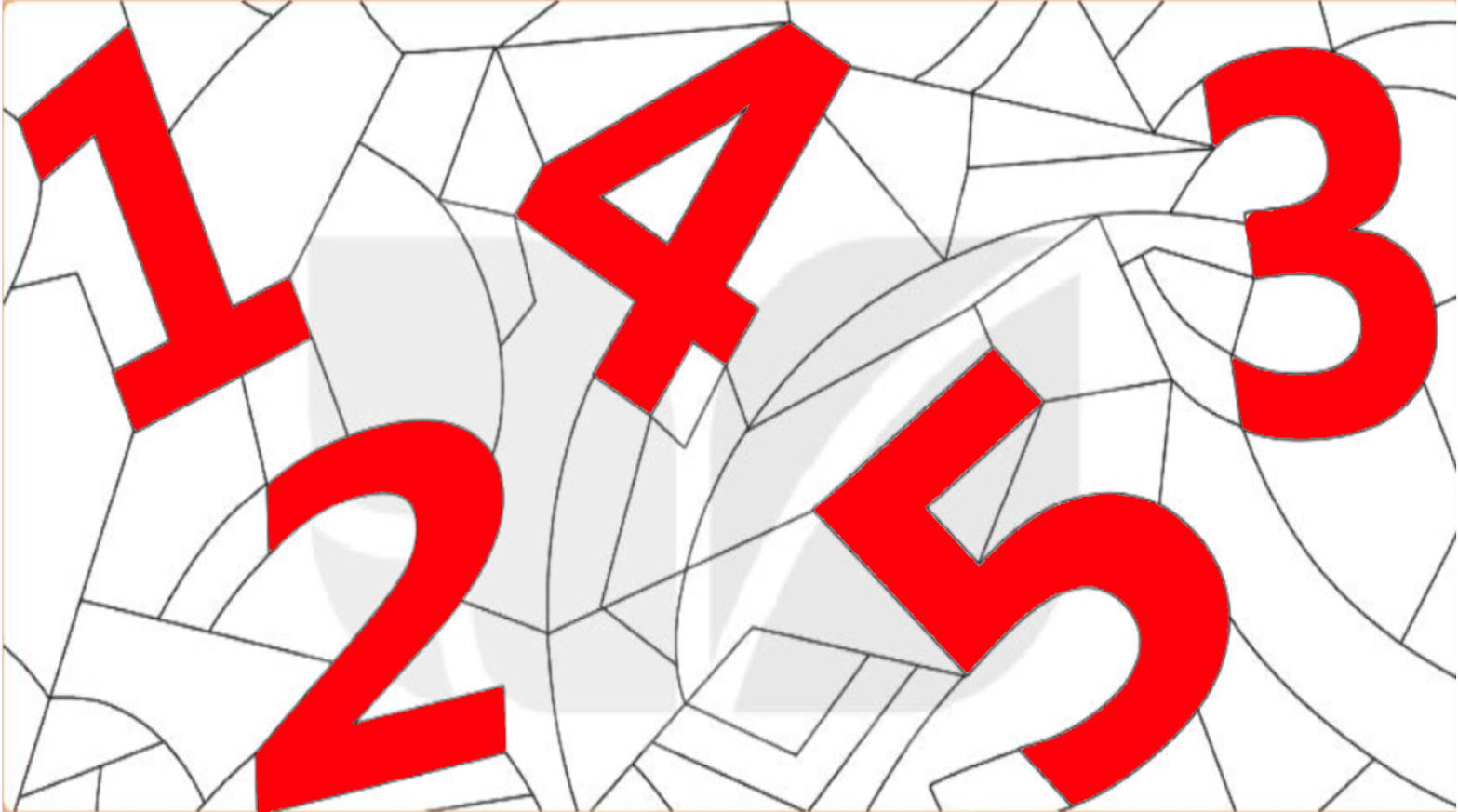 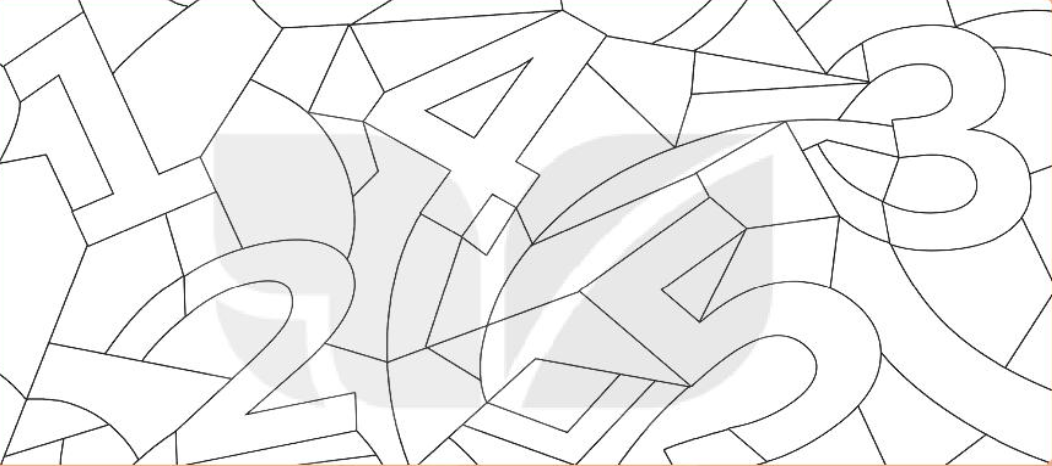 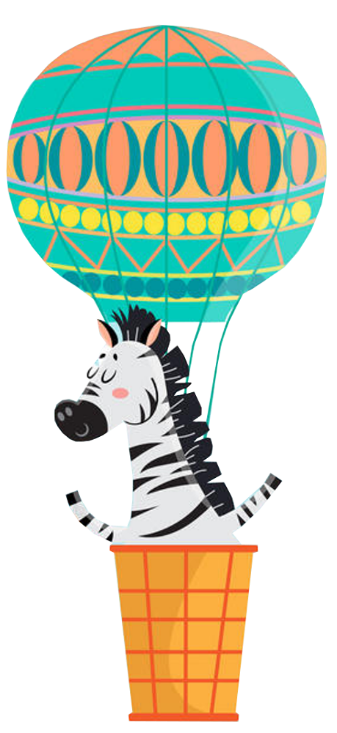 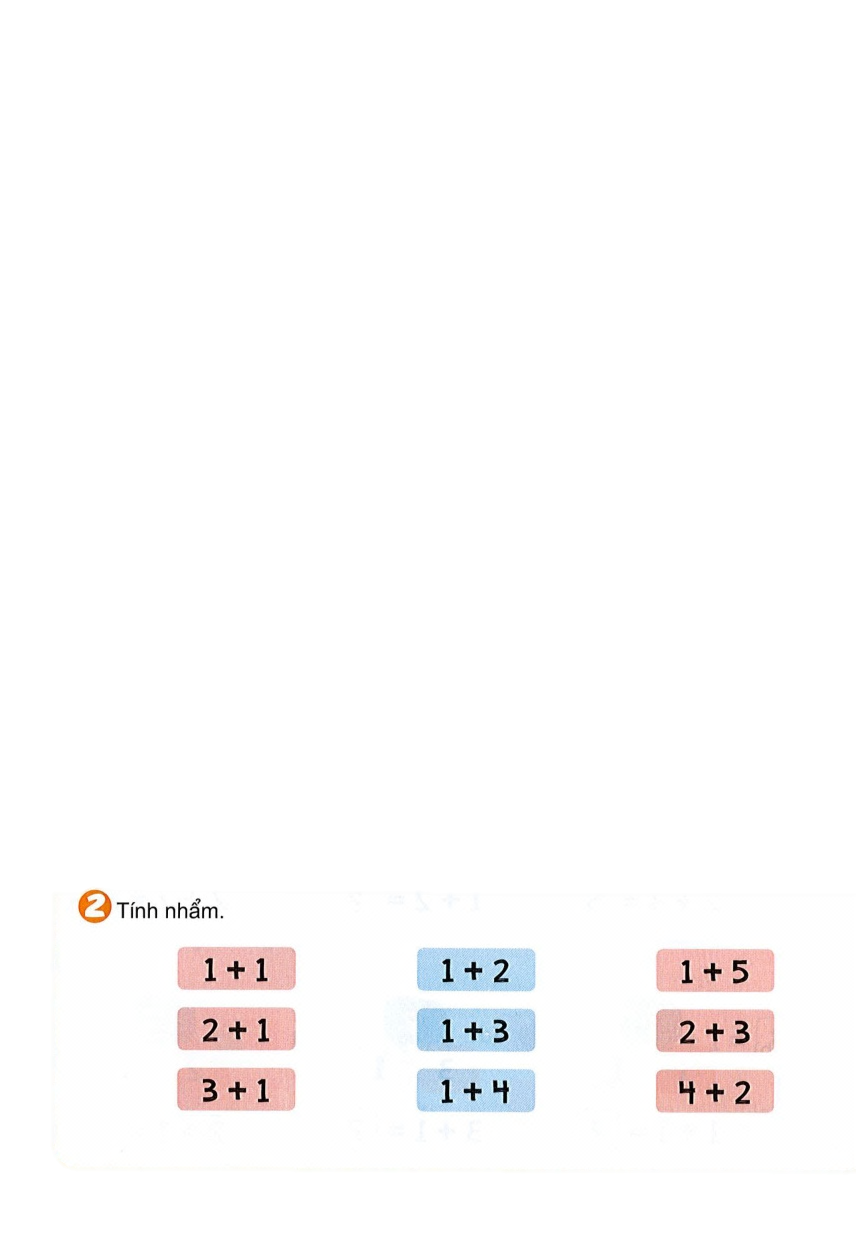 Trong mỗi bể có bao nhiêu con cá?
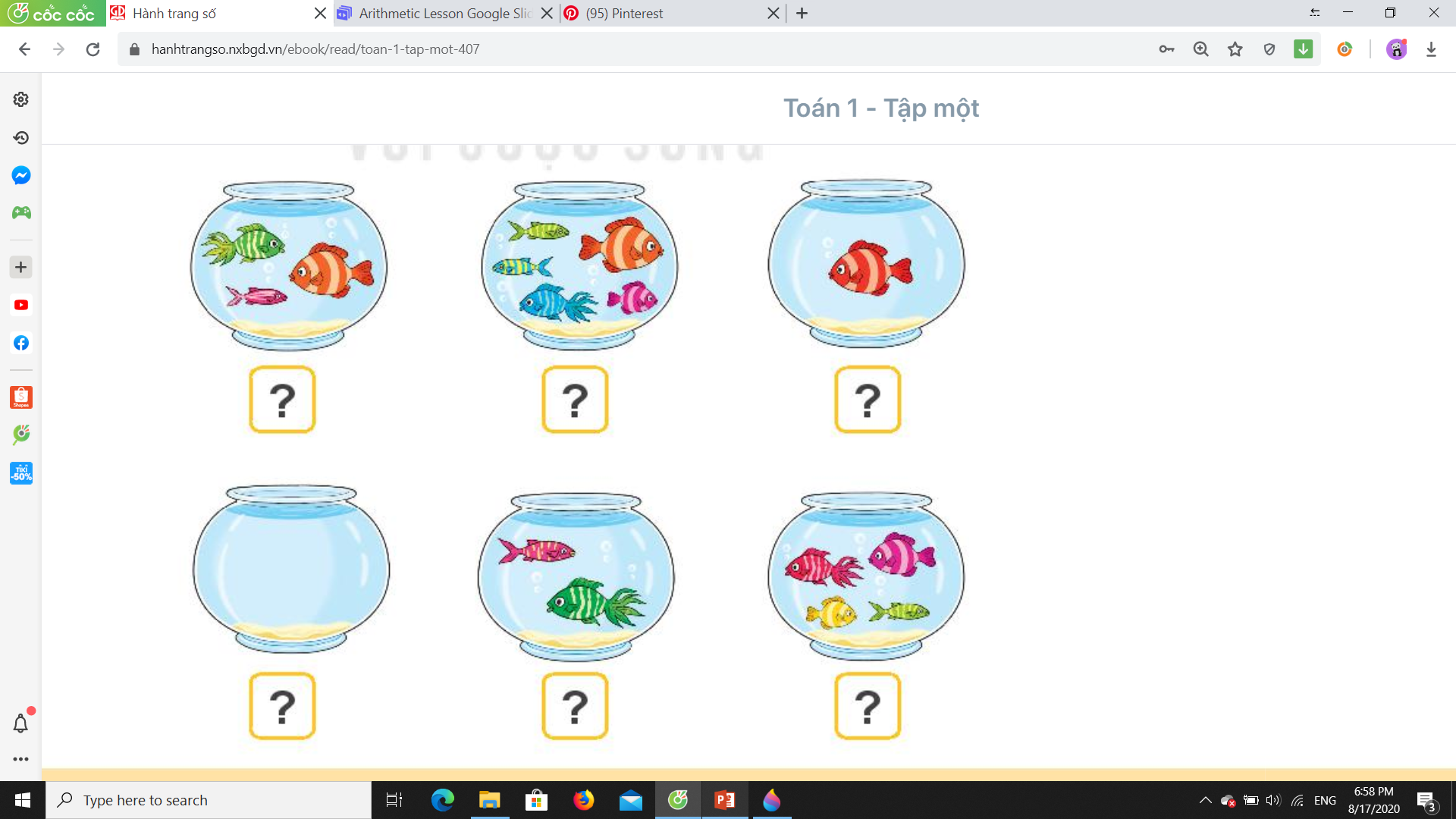 1
3
5
0
2
4
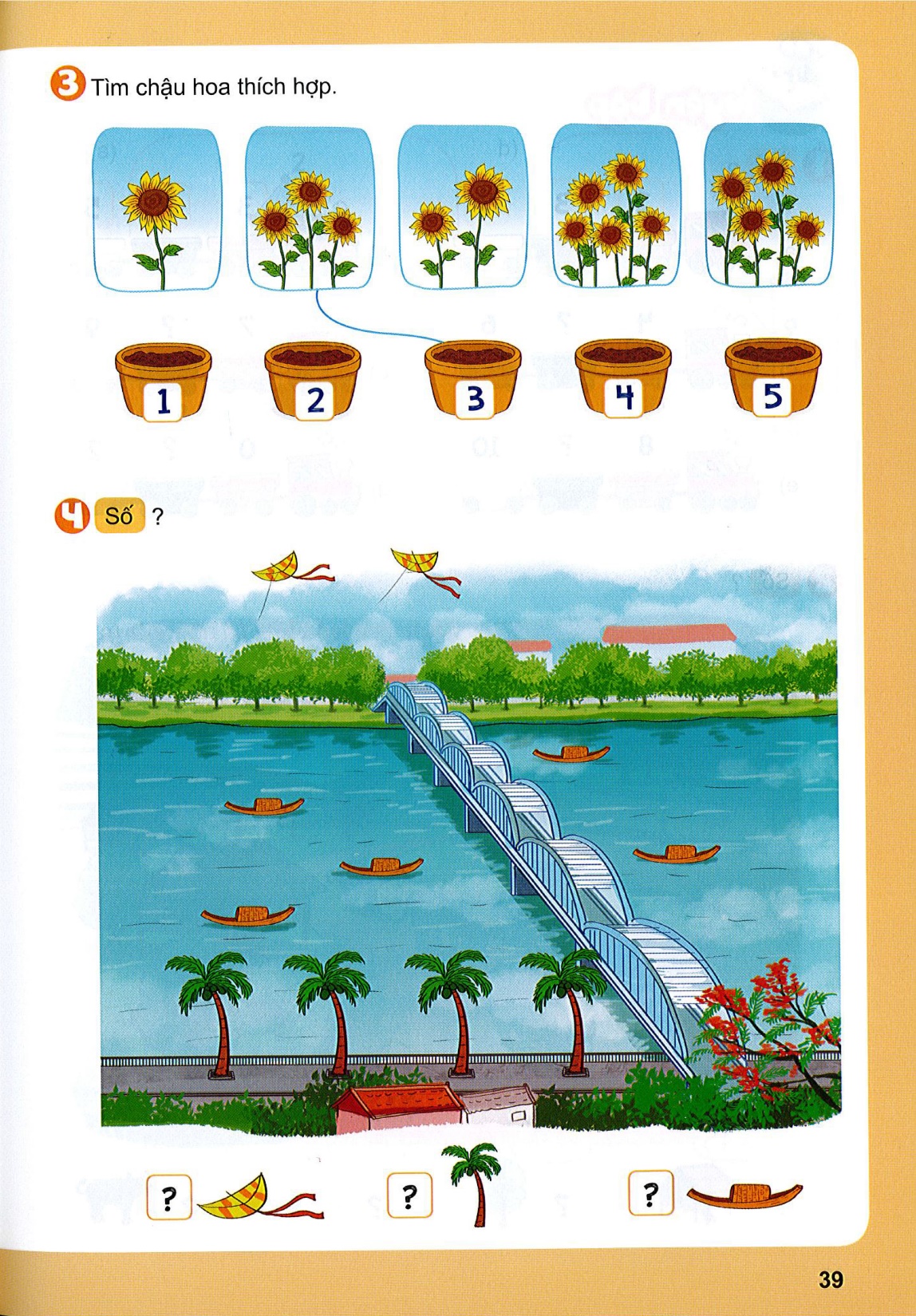 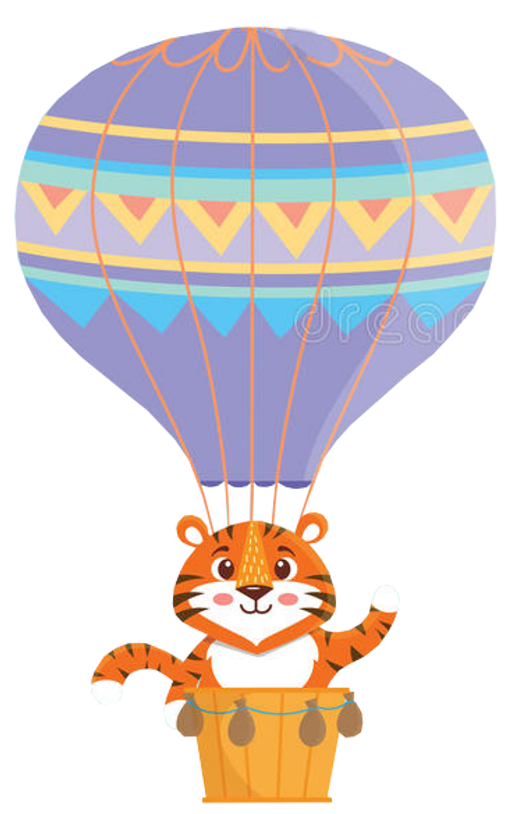 2
4
5
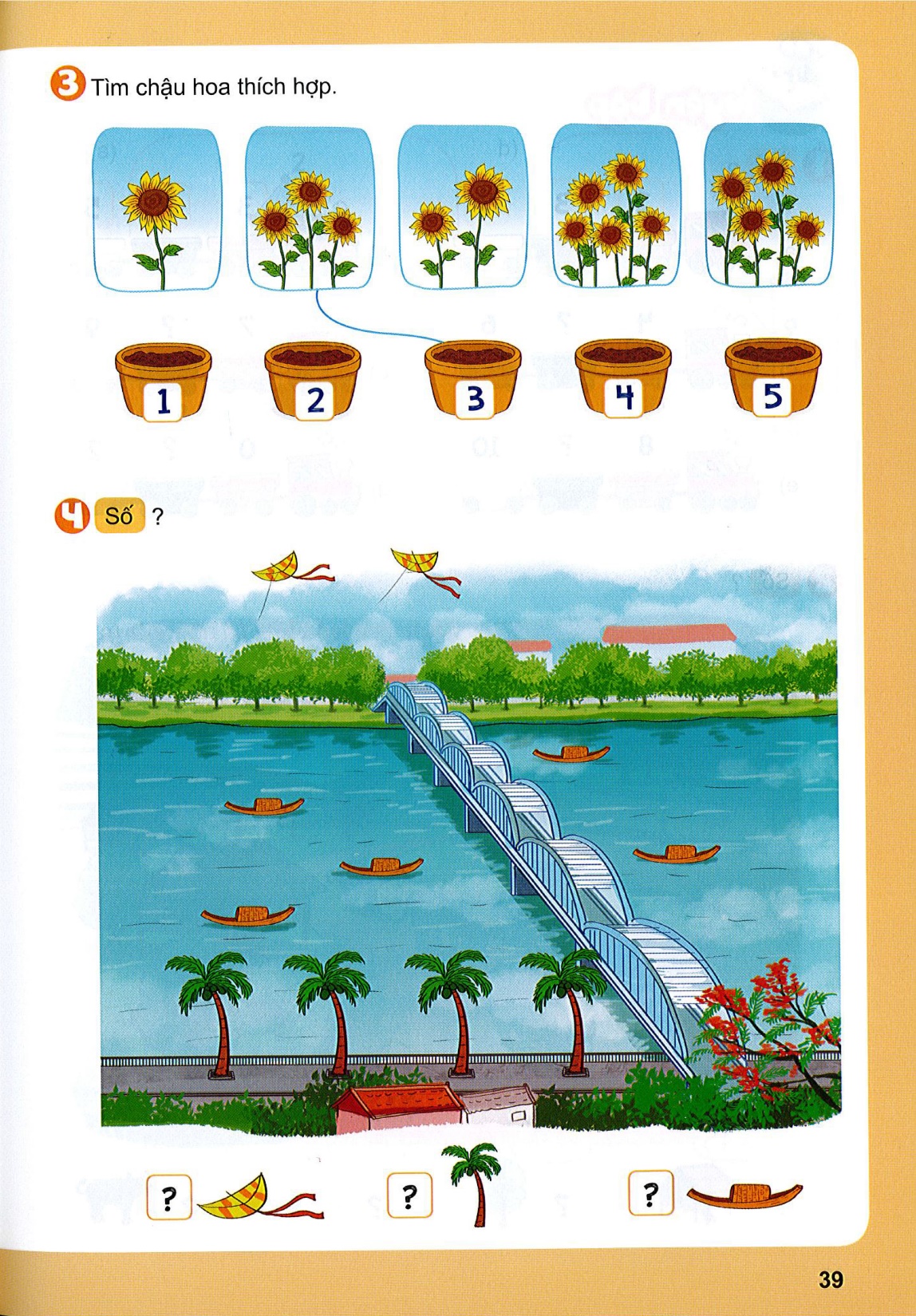 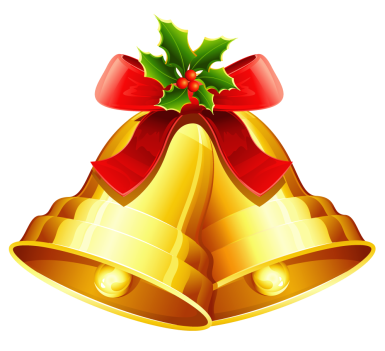 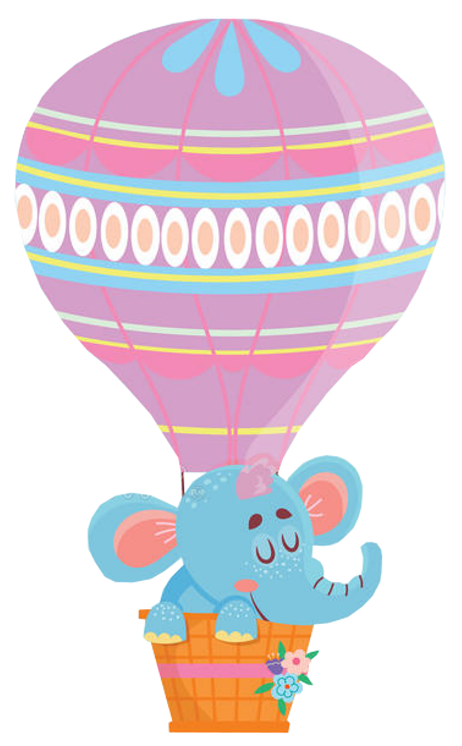 Tìm chậu hoa thích hợp
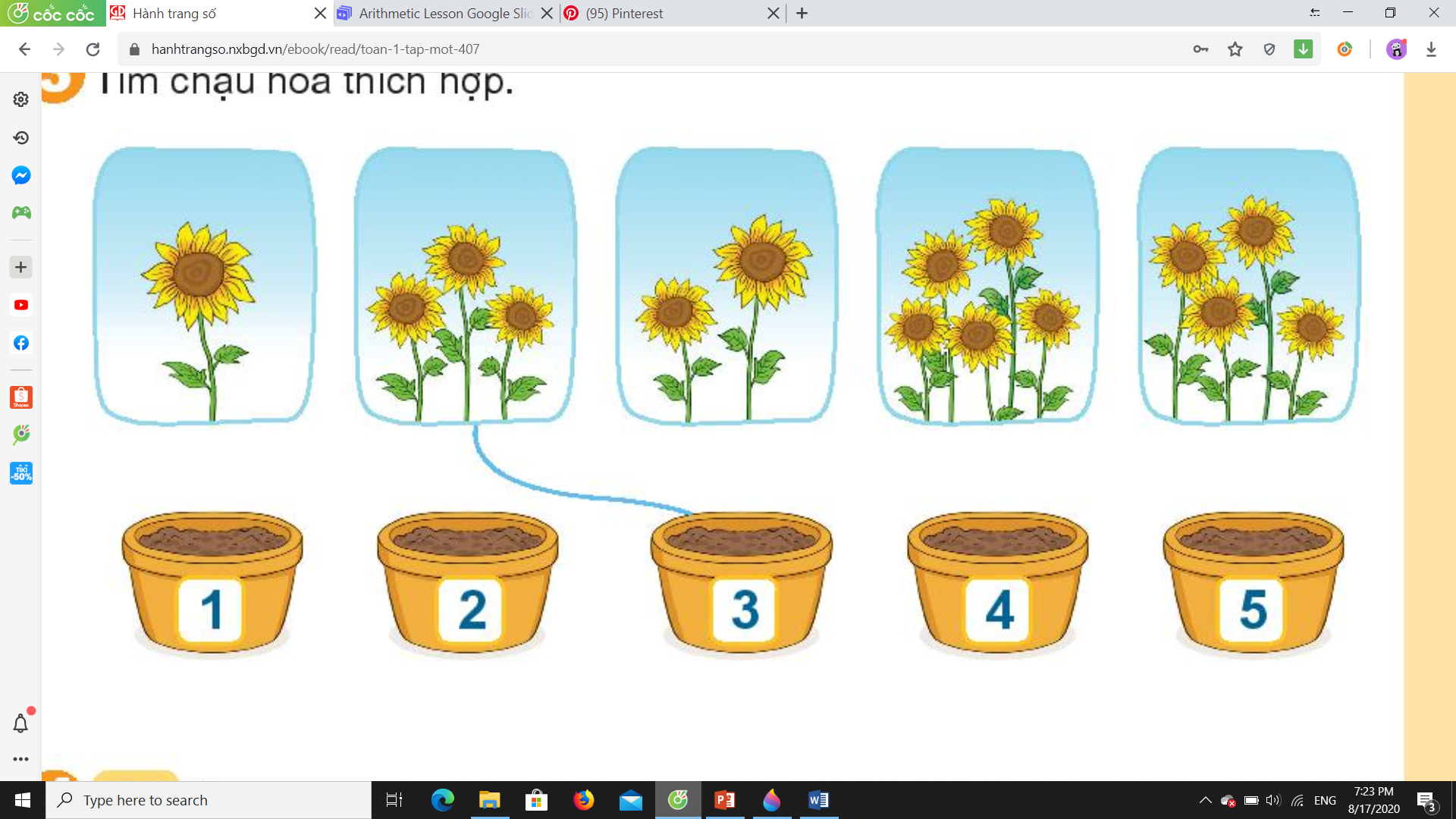 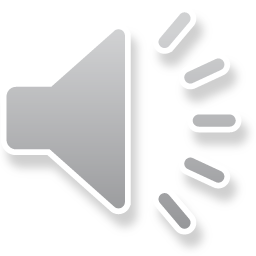 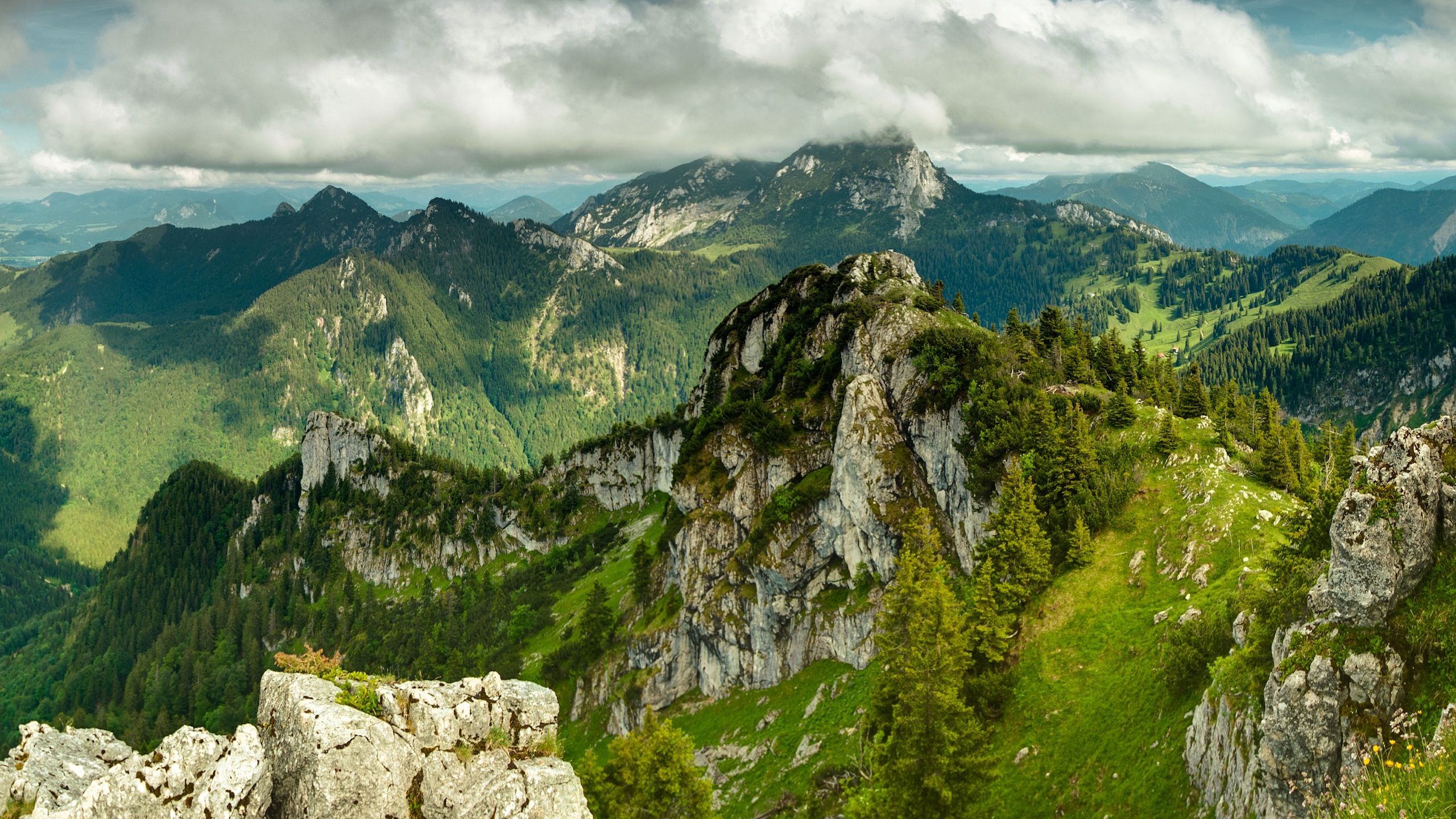 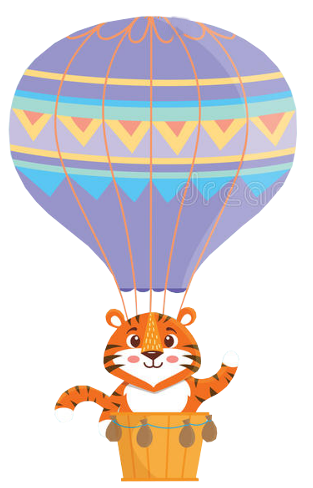 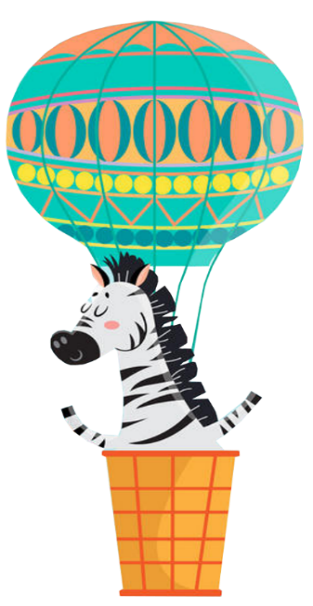 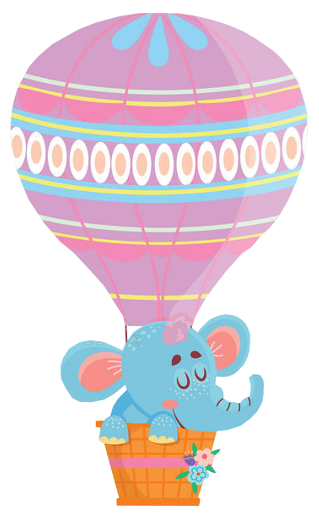 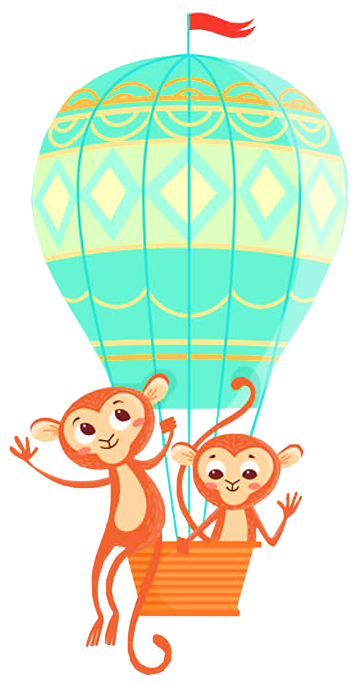